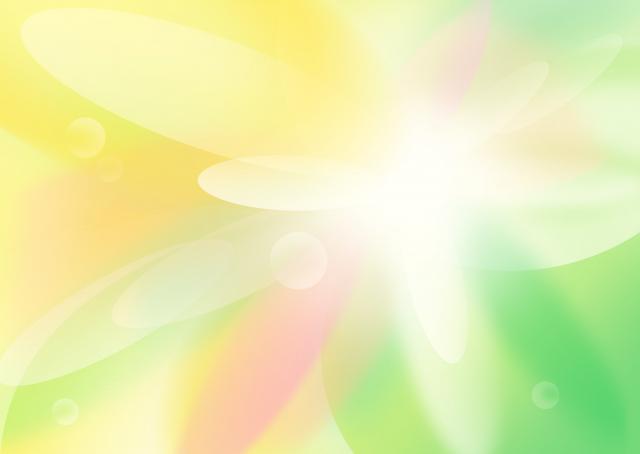 Детска градина ‘’ ЕДЕЛВАЙС’’

                                            град Кюстендил
                                             ул. ’’Спартак’’ 21


                          IV възрастова подготвителна  група
                                     ’’ КАТЕРИЧКА’’
                              
                      
                                                              2019/ 2020 учебна година
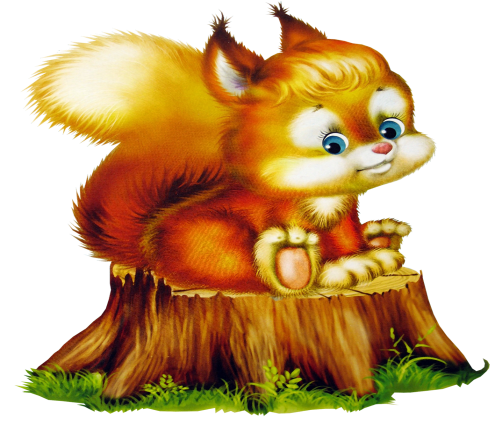 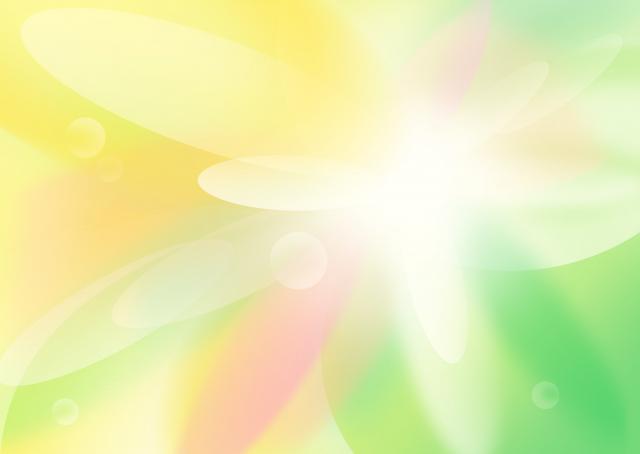 Има в родният ни град малък, чуден детски свят.
Там като цветя в полята весело растат децата.
Еделвайс  - градина мила - е  вратите си открила
Сбира мънички деца с весели, добри сърца.
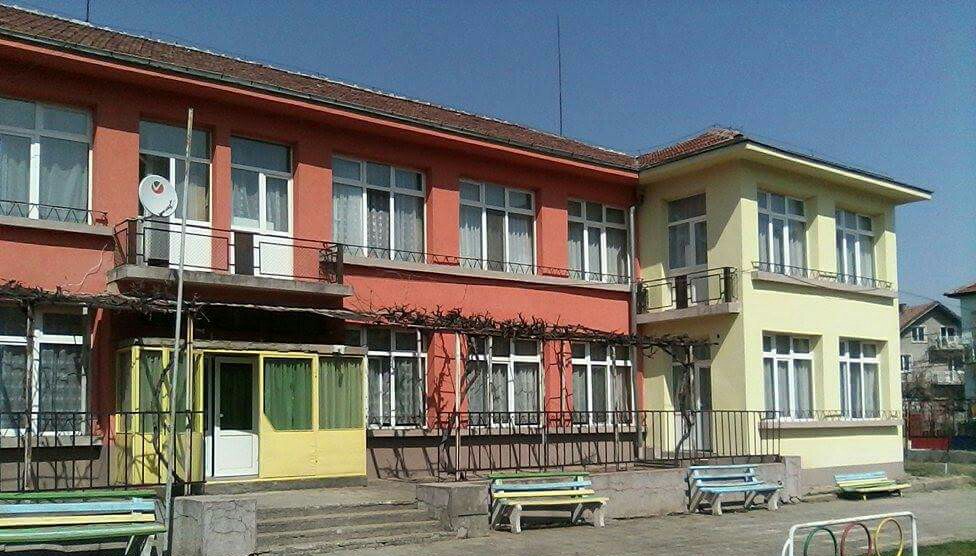 Група ’’Катеричка’’ e 4 възрастова подготвителна група за децаот 6 до 7 годиниОсновната ни цел: Създаване на възможности за всяко дете     да развива максимално своите способности и да се подготвя за училищно обучениеМото на групата:’’Докато играеш, можешвсичко да узнаеш !’’
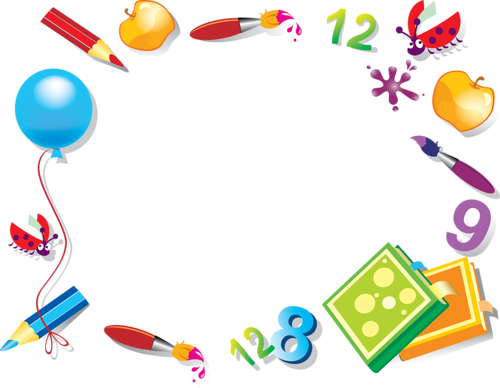 Екип на групата :Антоанета Николова и Иванка Йовчева/ старши учители / Лилия Миланова
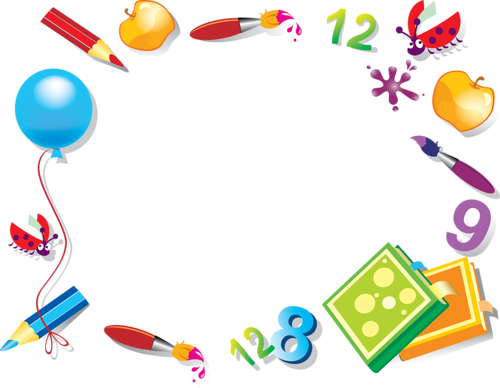 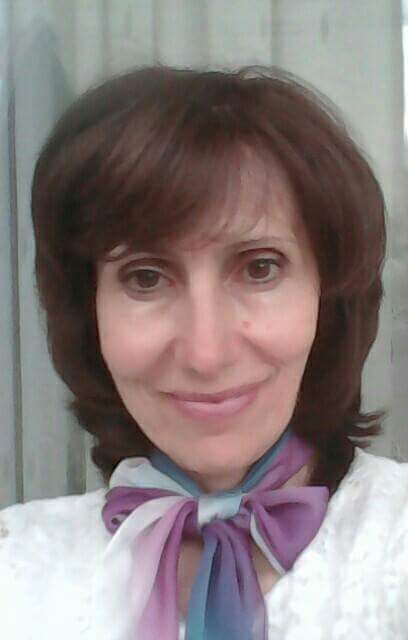 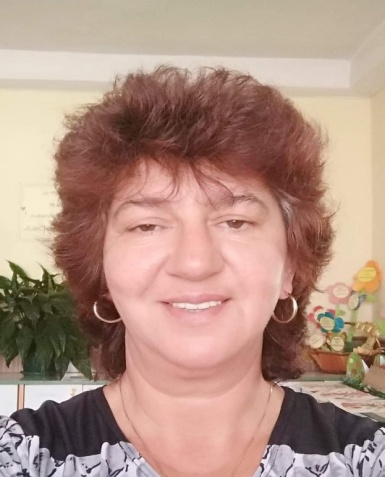 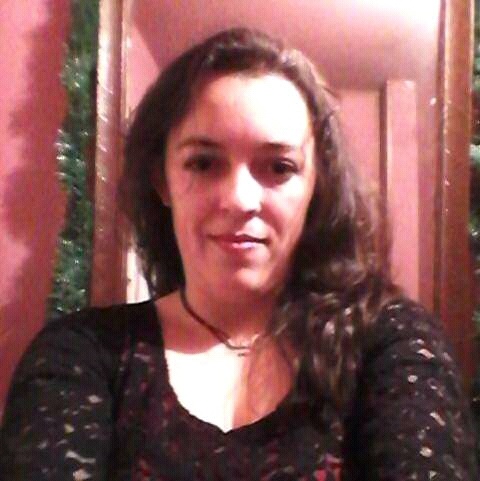 [Speaker Notes: Екип на група ’’Катеричка’’: Старши учители: Антоанета Николова и Иванка Йовчева
                                          Пом. възпитател: Лилия Миланова]
Група ’’Катеричка’’се състои от 25 деца – 15 са  6-годишни и 10 петгодишни.Всички са физически здрави. Имат социален опит, уменияи възможности. Проявяват разностранни инте-реси и способности.Проявяват стремеж къмсамоизява и потребност от нови знания.Наблюдава се мотивиран интерес към изпълнение на по-сложни задачи и удовлетвореност от постигнатия резултат.
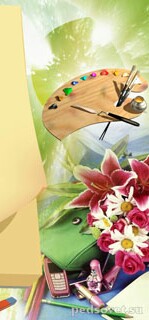 Правила за поведение в група ’’Катеричка’’   -Наши приятели са Вълшебните думи – ’’моля’’, ’’заповядай’’, ’’извинявай’’, ‘’благадаря’’-Влизаме с усмивка и поздравяваме-Трудим се, за да ни е сладка храната- Всички сме приятели и си помагаме- Говорим тихо в занималнята- Не се присмиваме и не обиждаме- Не тичаме в занималнята- Когато някой говори, слушаме и не прекъсваме- Когато учителят задава въпроси, вдигаме ръка, за да  отговоримПазим книжки, играчки и предмети в занималнята.
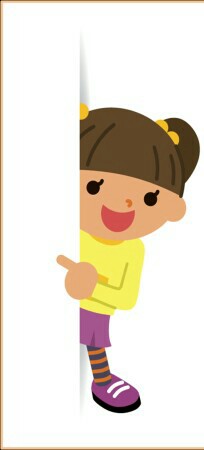 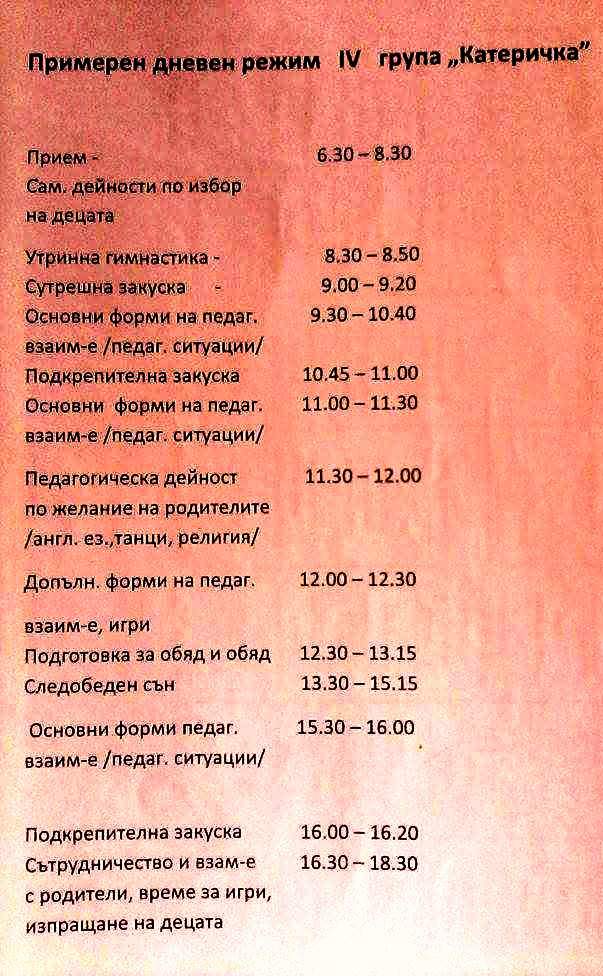 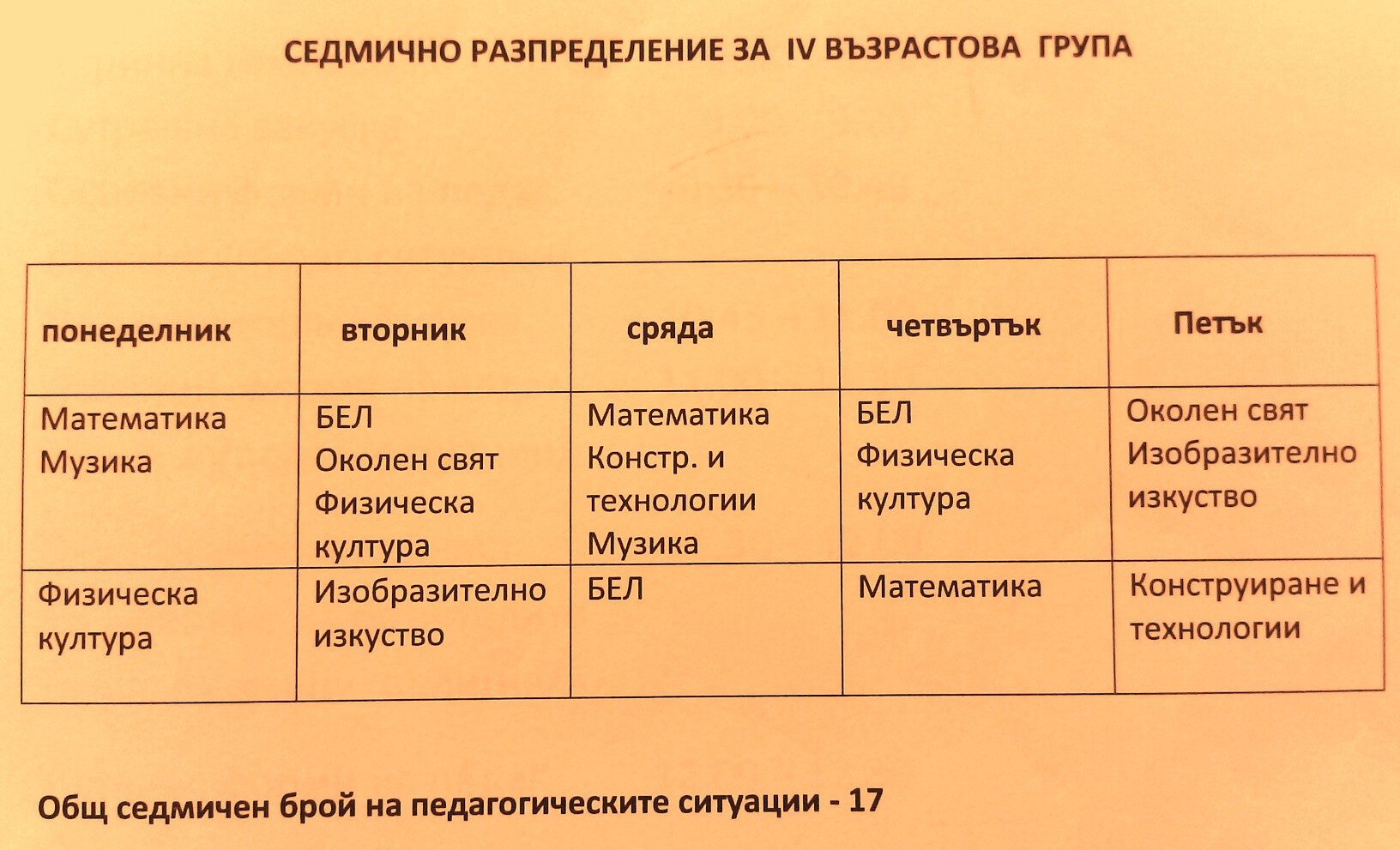 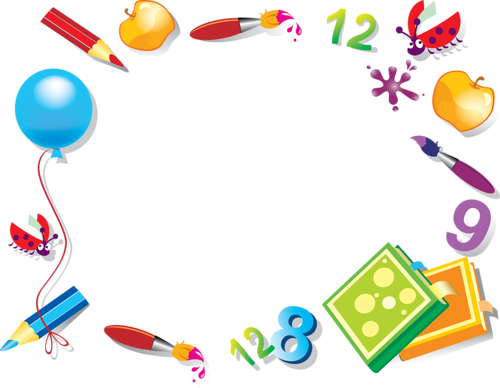 Акценти от занималнята...
Табла и обособени кътове осигуряват развиваща среда за децата
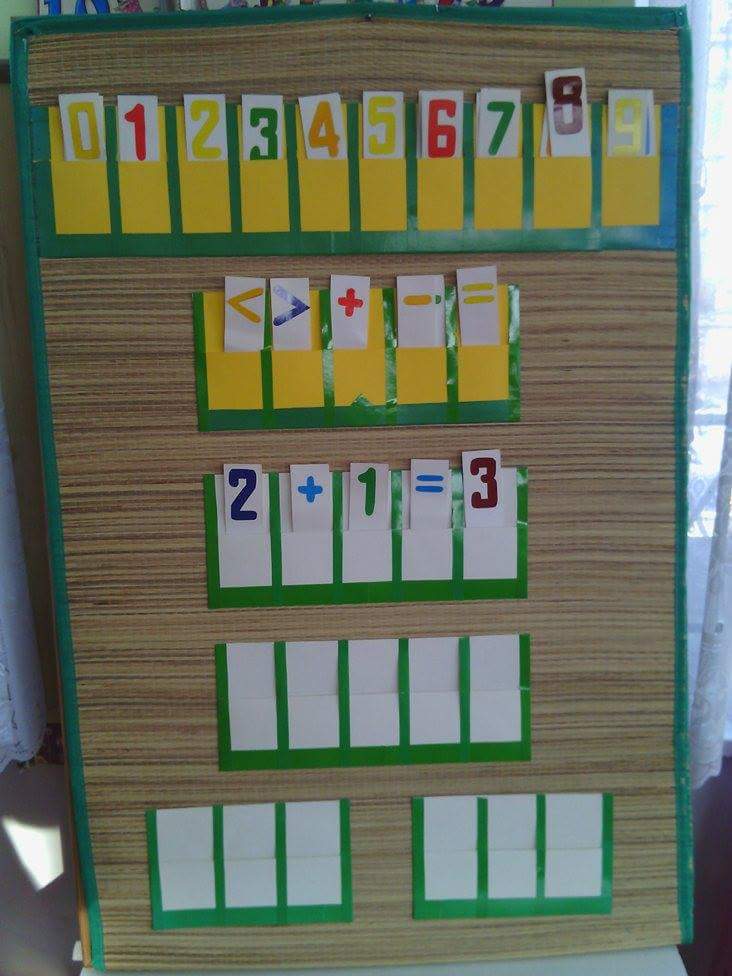 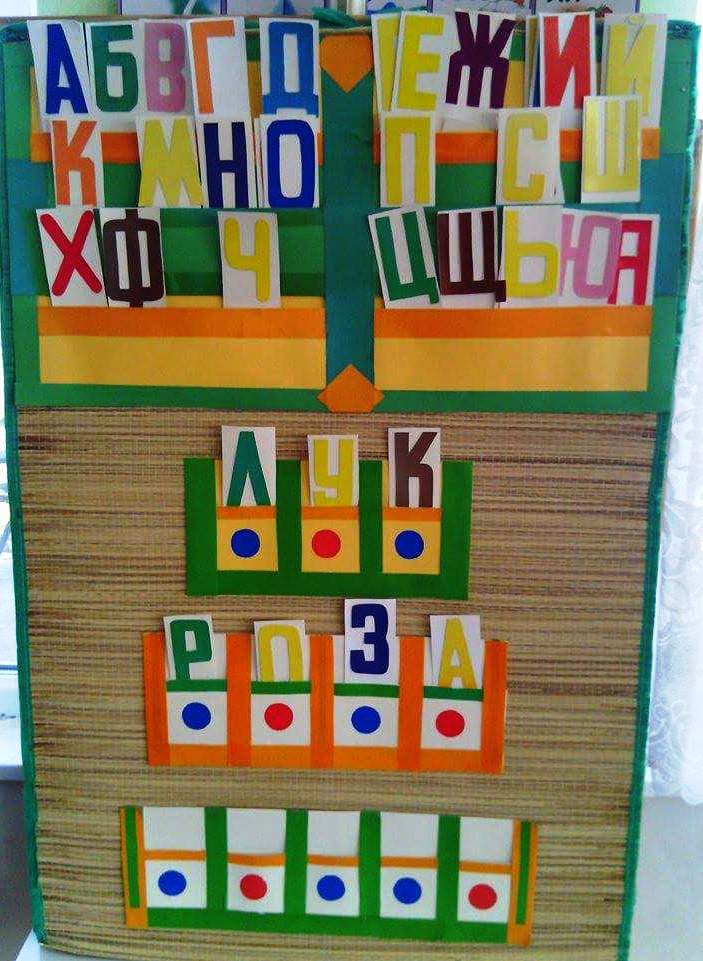 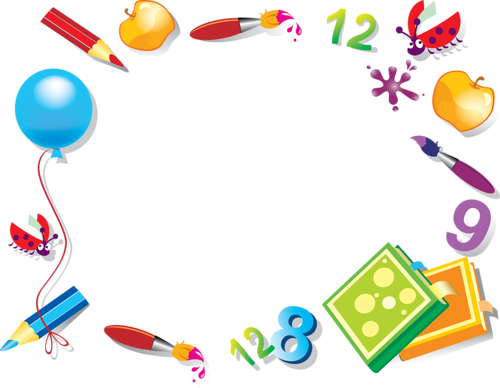 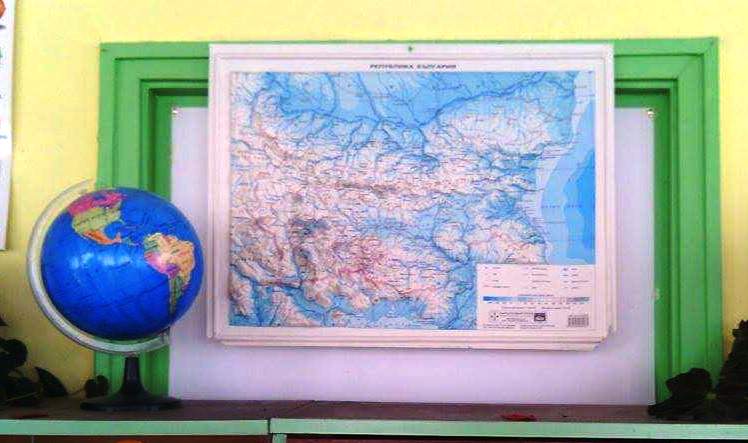 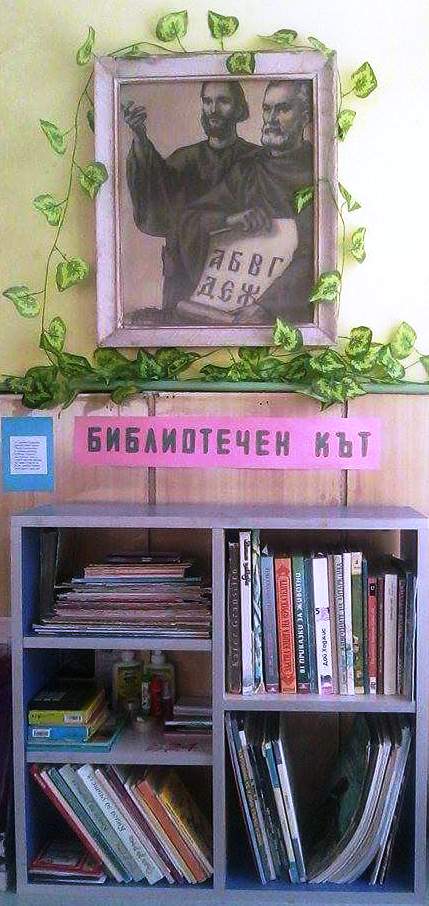 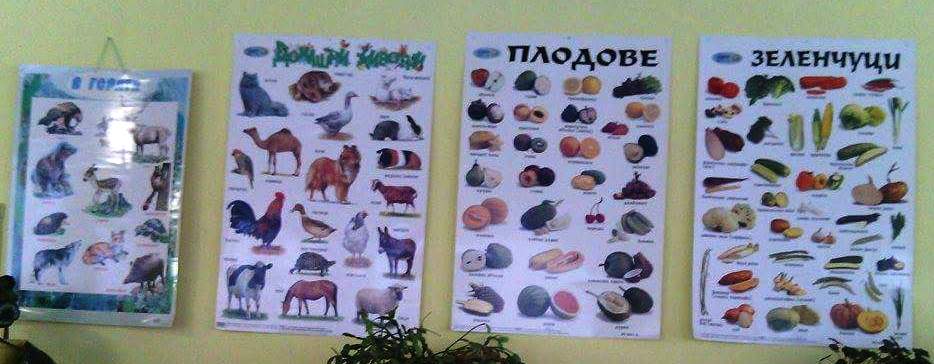 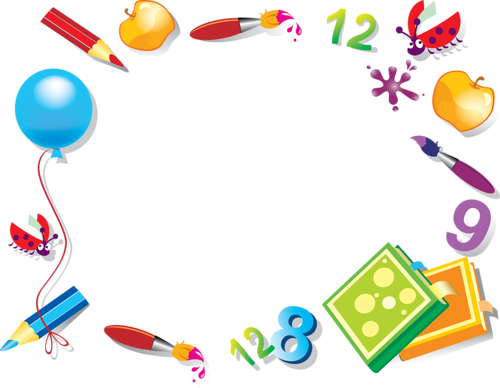 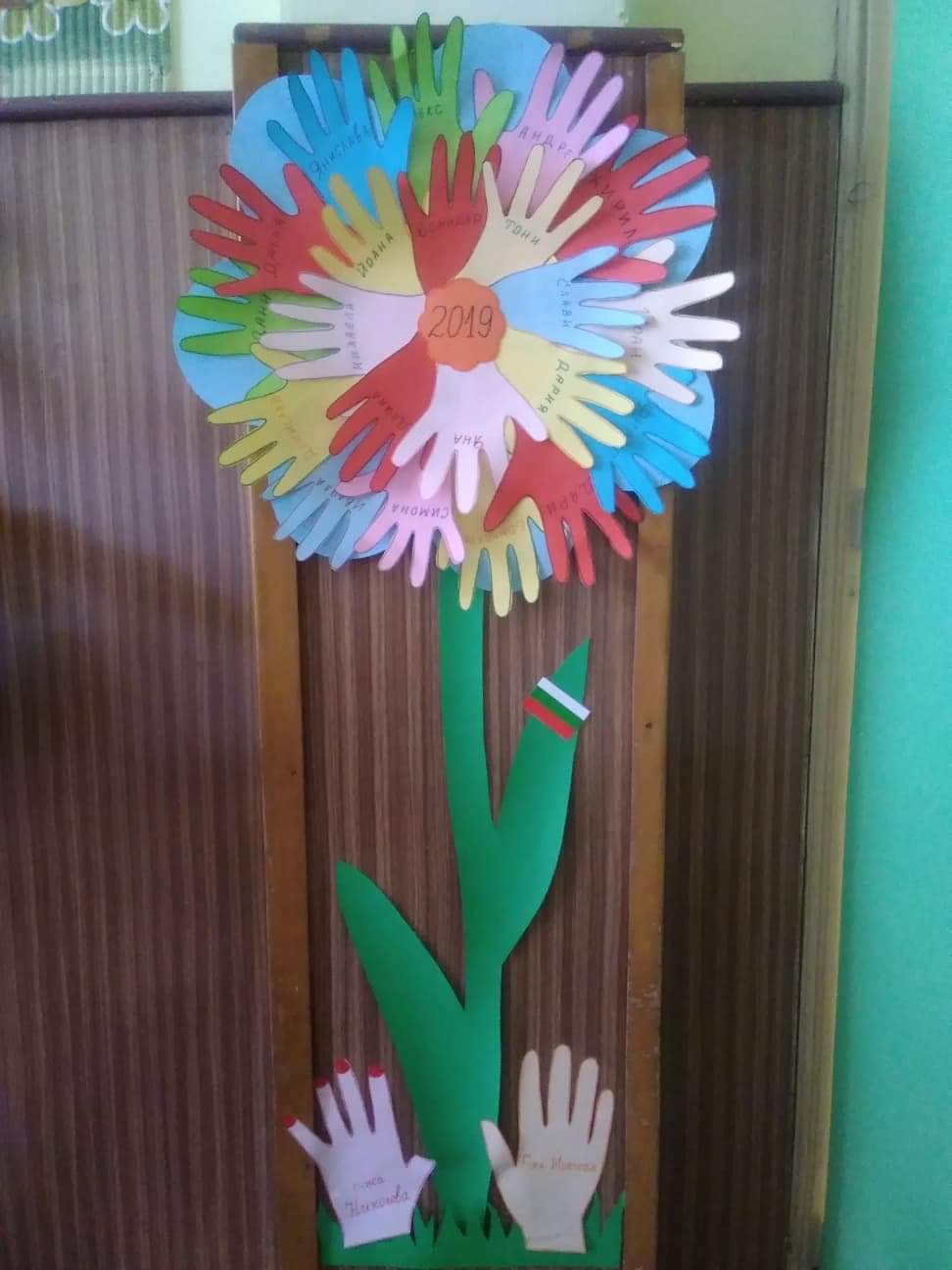 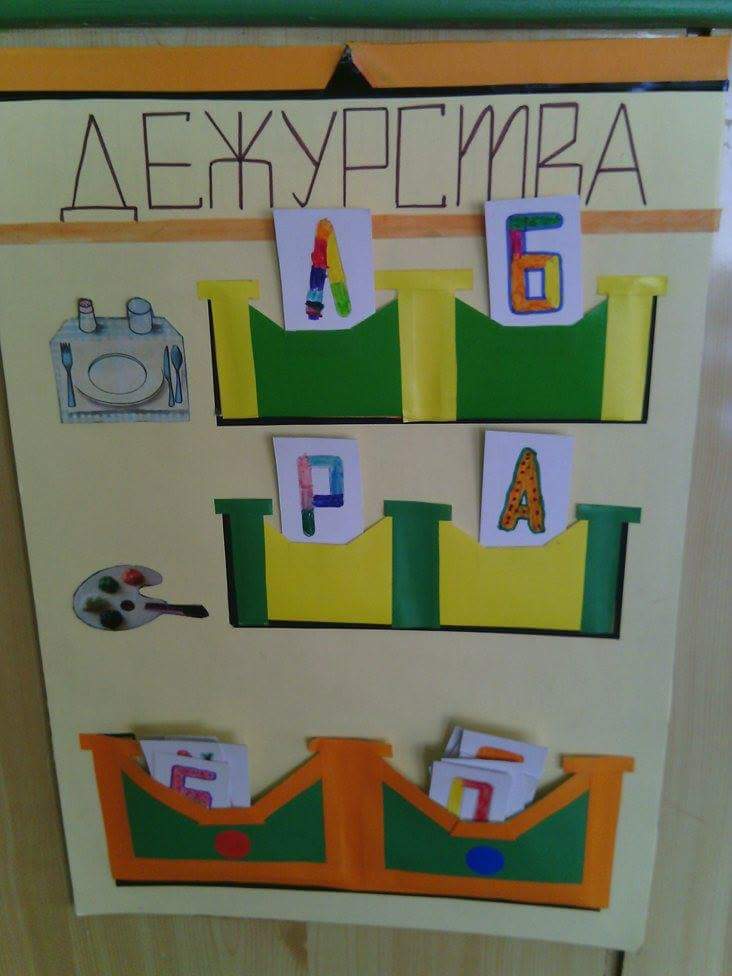 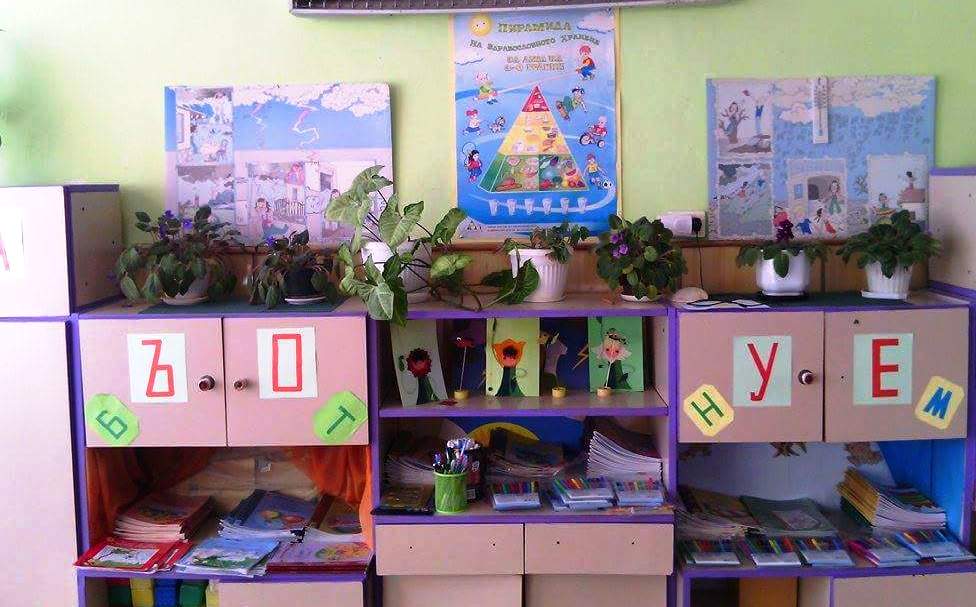 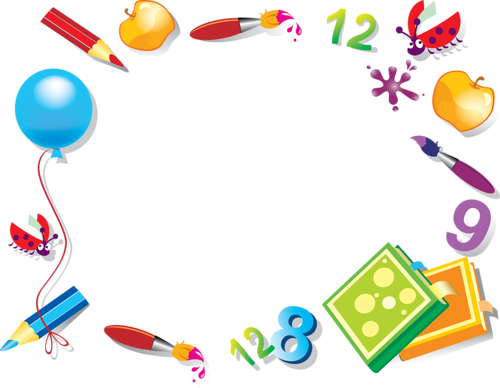 Азбуката свята – дар от
Солунските братя
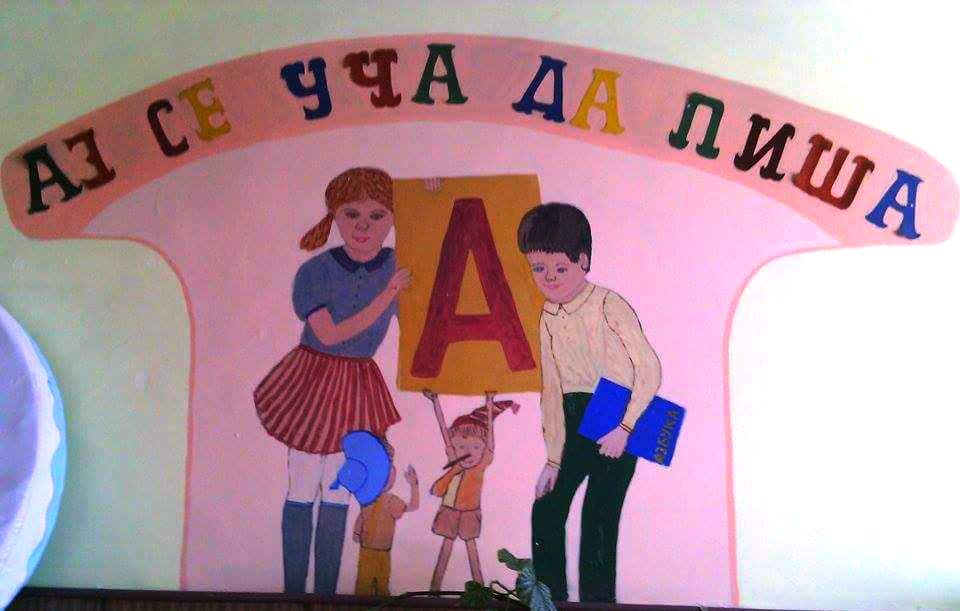 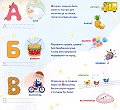 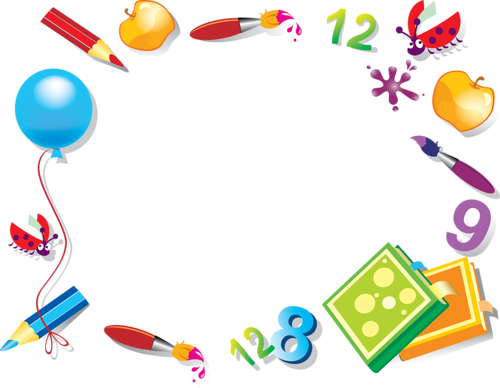 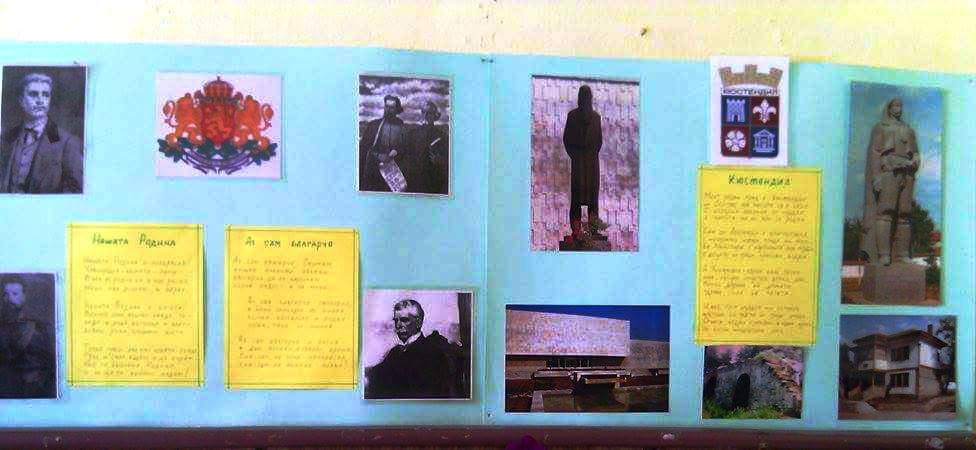 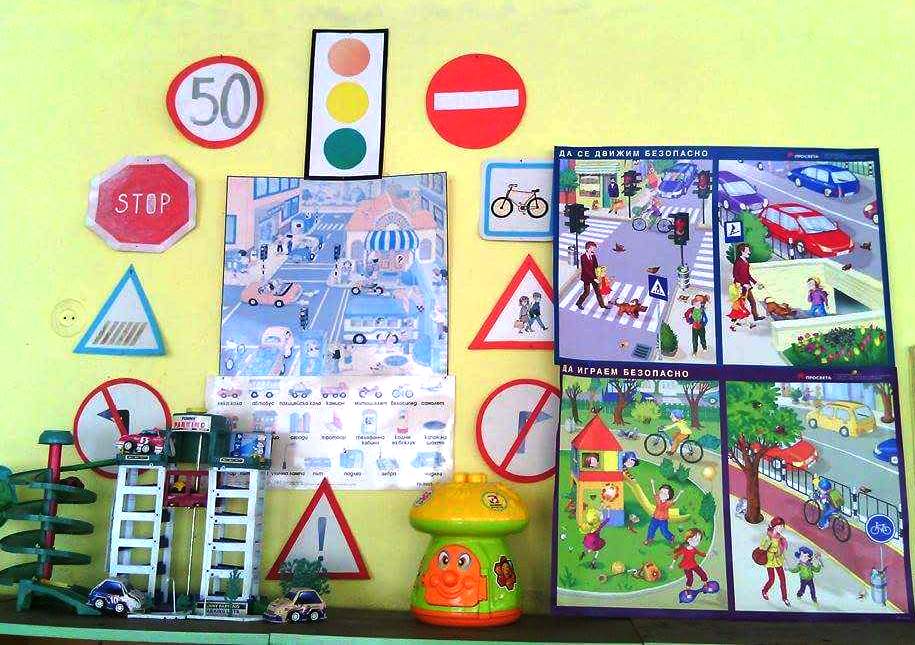 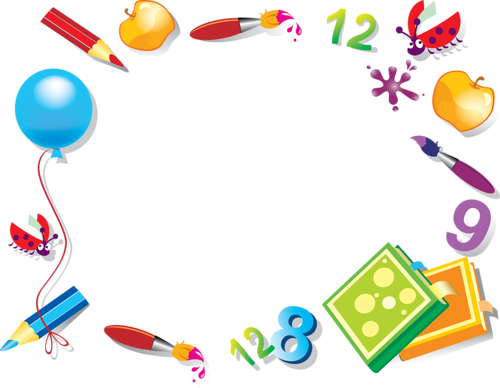 Ежедневни ситуации, съобразени с 
ДОС
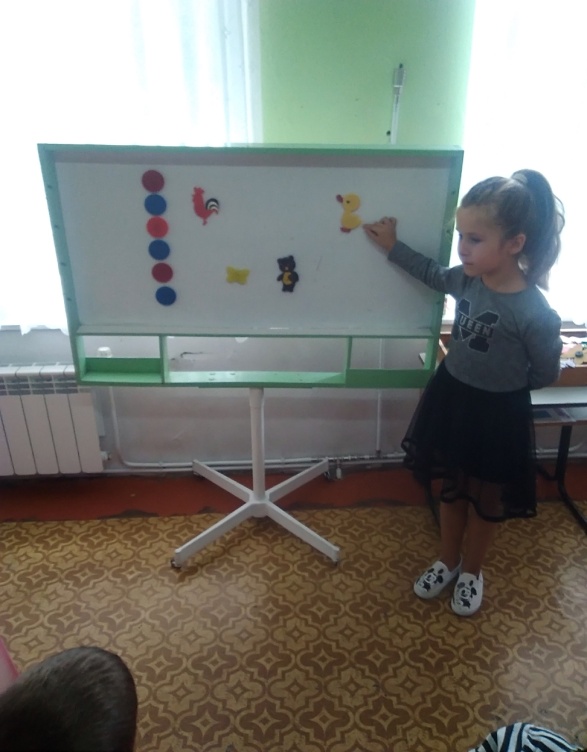 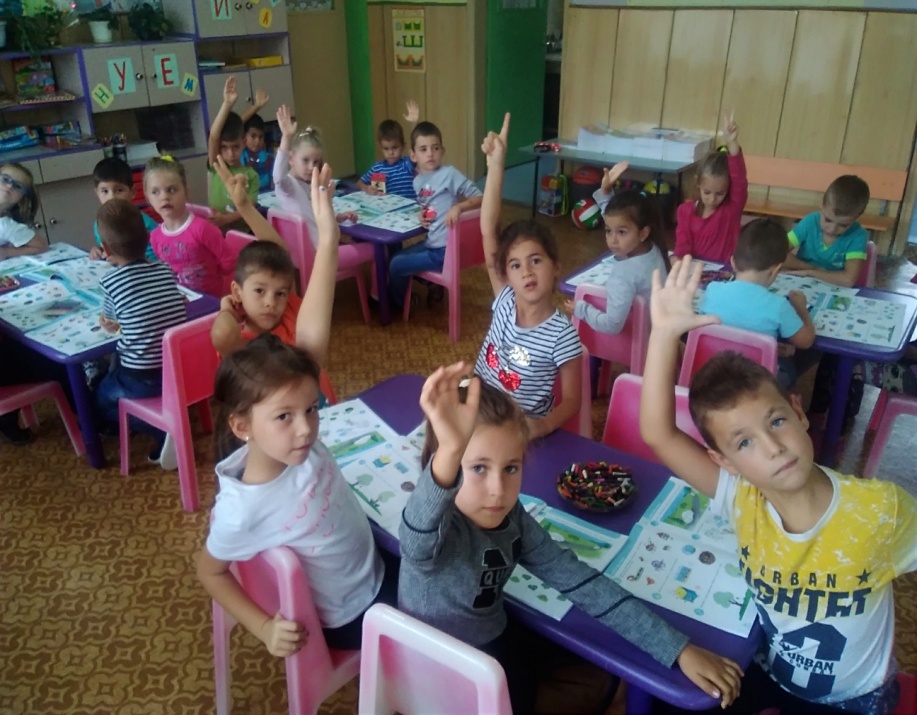 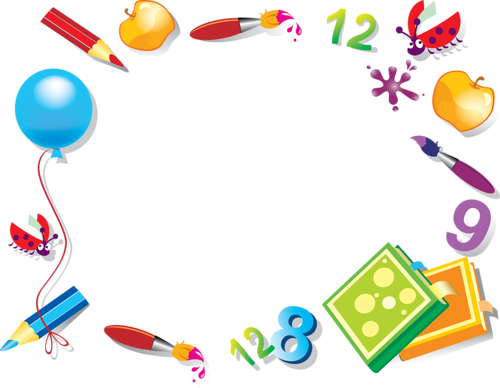 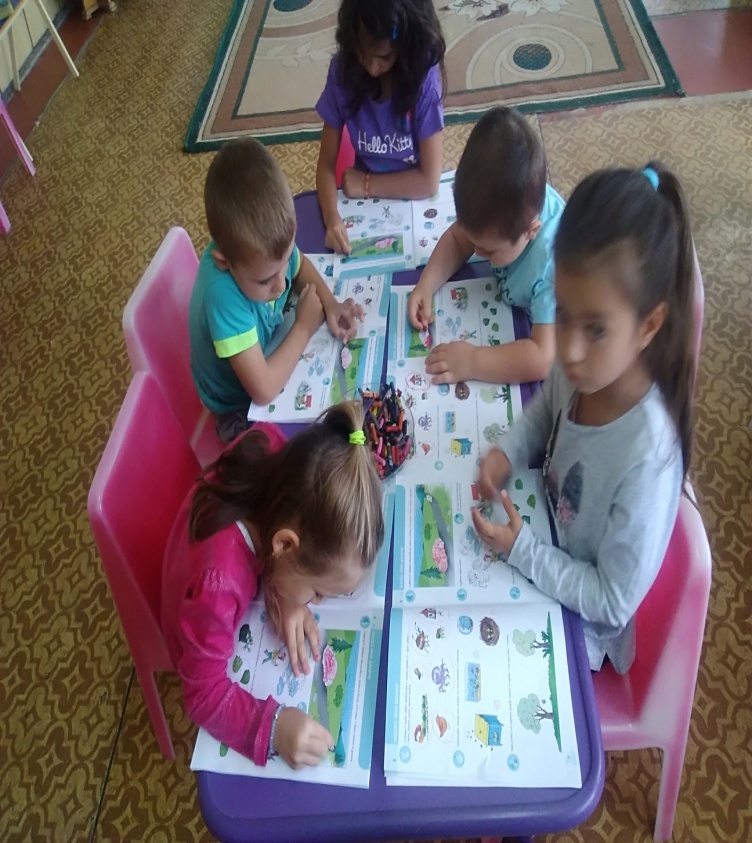 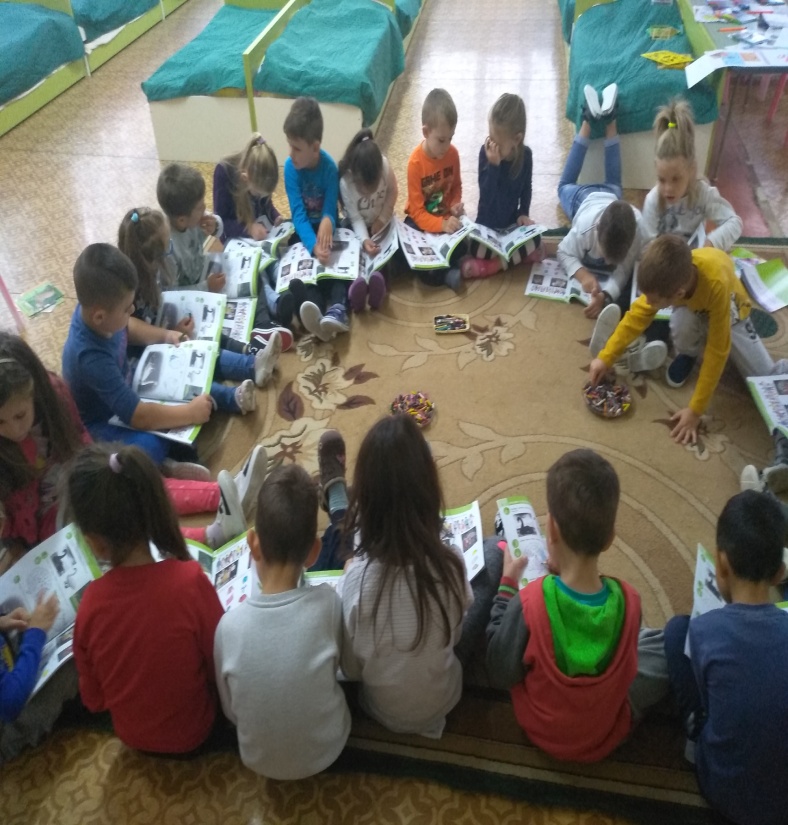 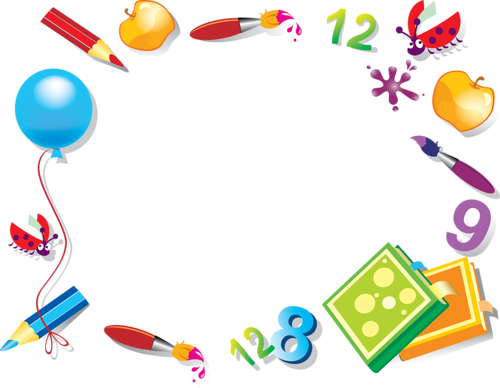 Играем и се забавляваме
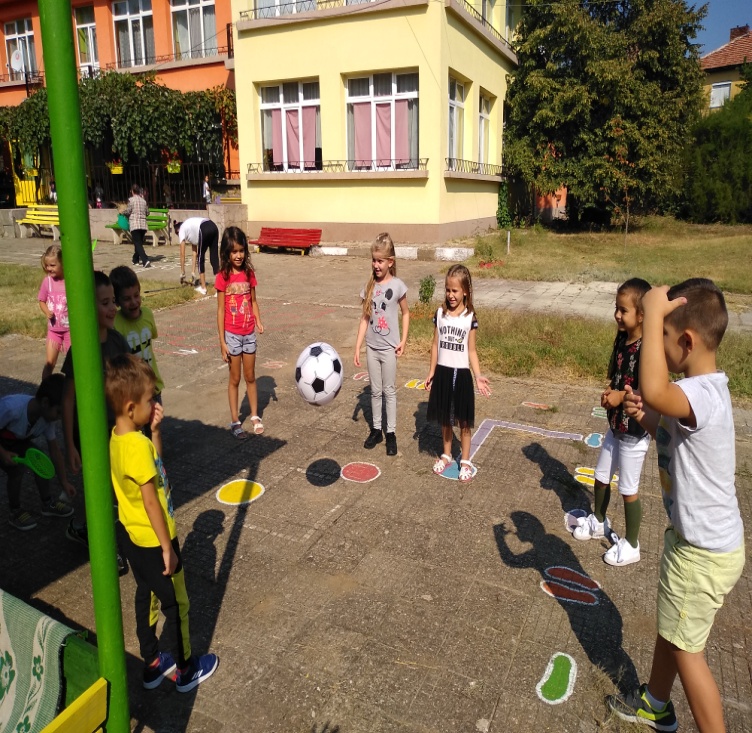 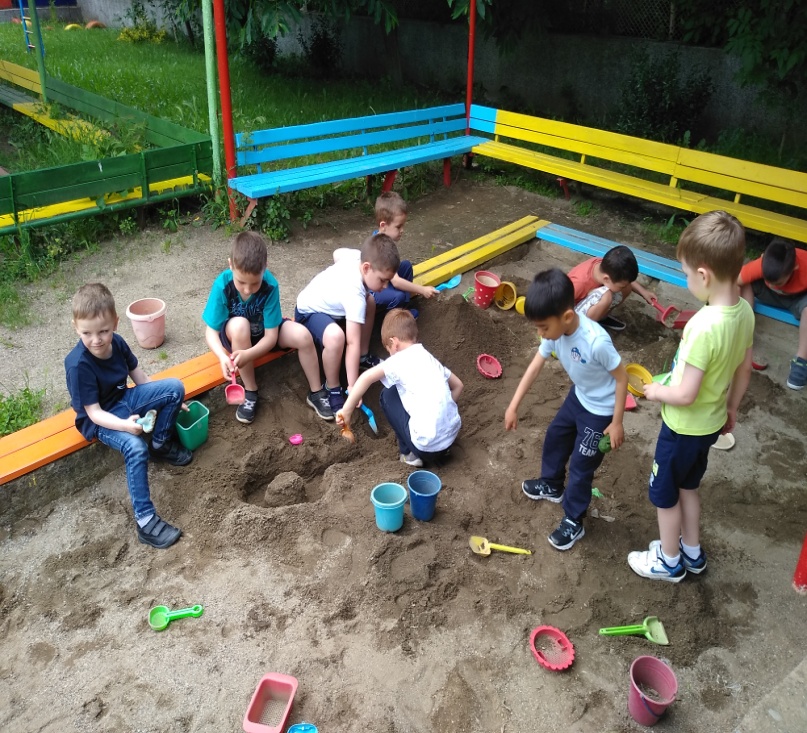 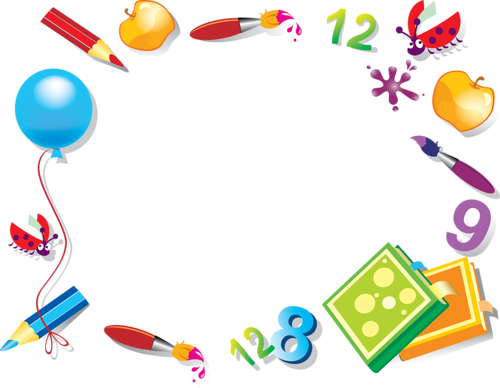 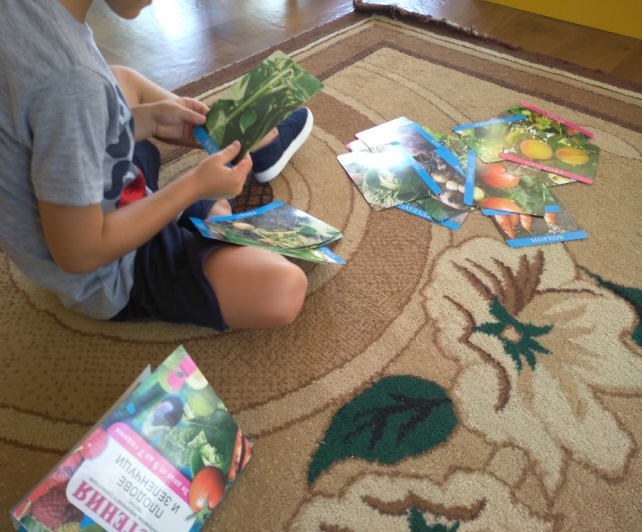 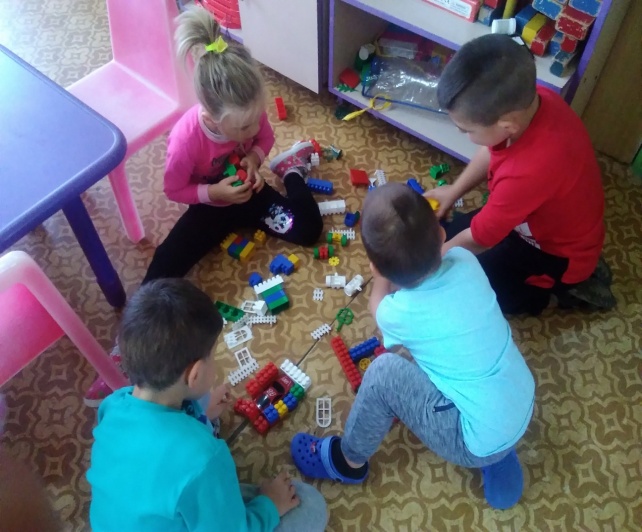 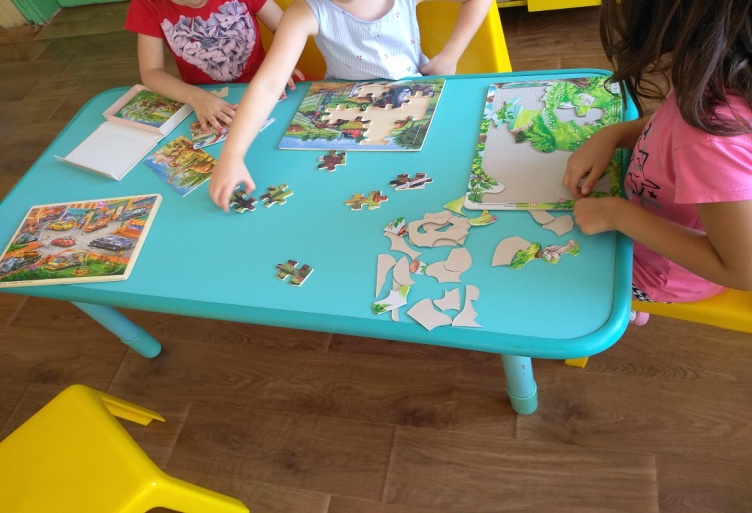 [Speaker Notes: Тук растем с любов и ласки
 като пролетни цветя.
 Всеки ден е детски празник
 в тази слънчева страна.
 в тази слънчева страна.]